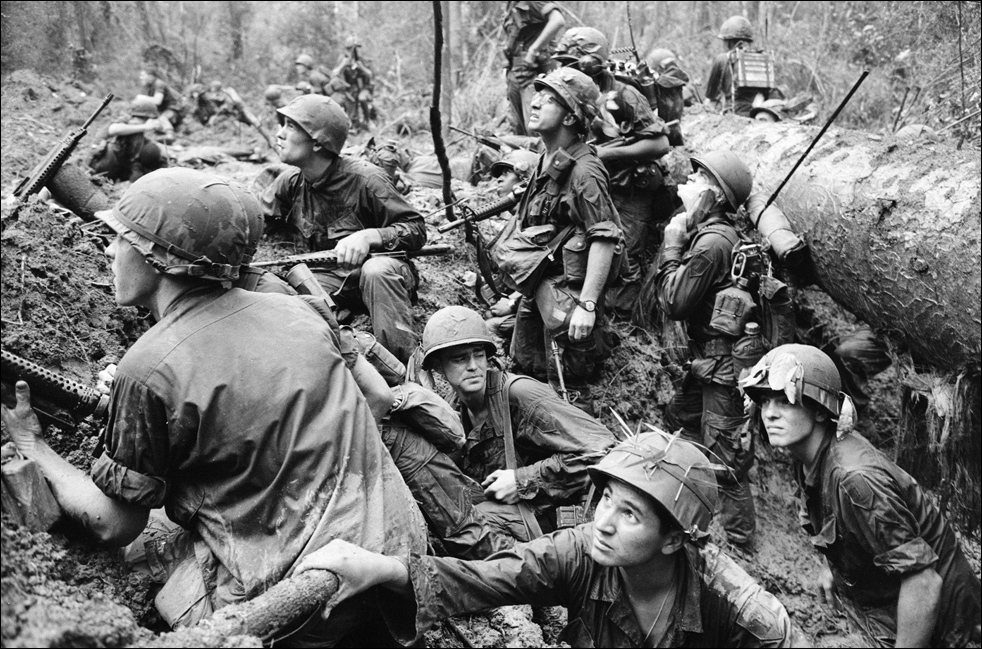 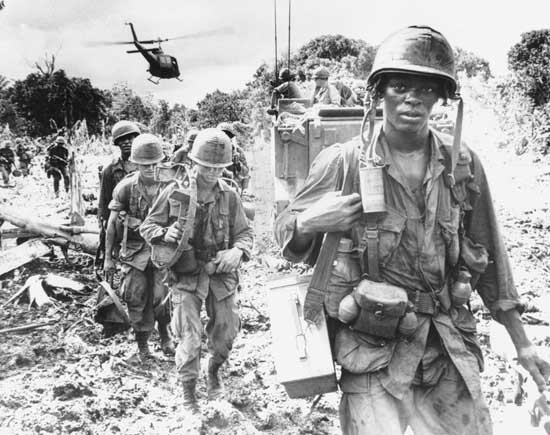 The Vietnam War1955-1975
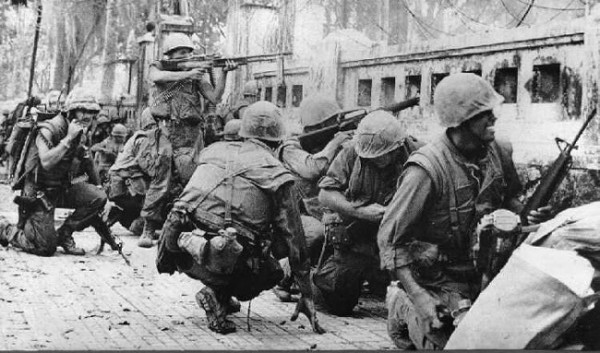 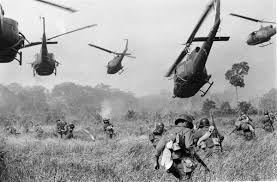 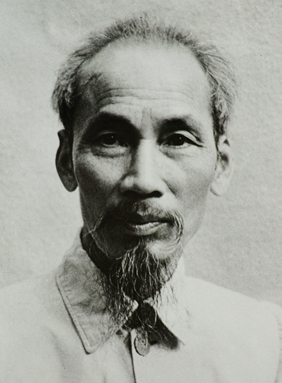 Introduction to Vietnam War
Situation in Vietnam is very similar to that in Korea
North Vietnam = Communist
South Vietnam = Democratic

French colonizers opposed by Ho Chi Minh and communist Vietcong

Throughout the early 1960s, the U.S. sent advisors to South Vietnam.
Military personnel soon sent as well
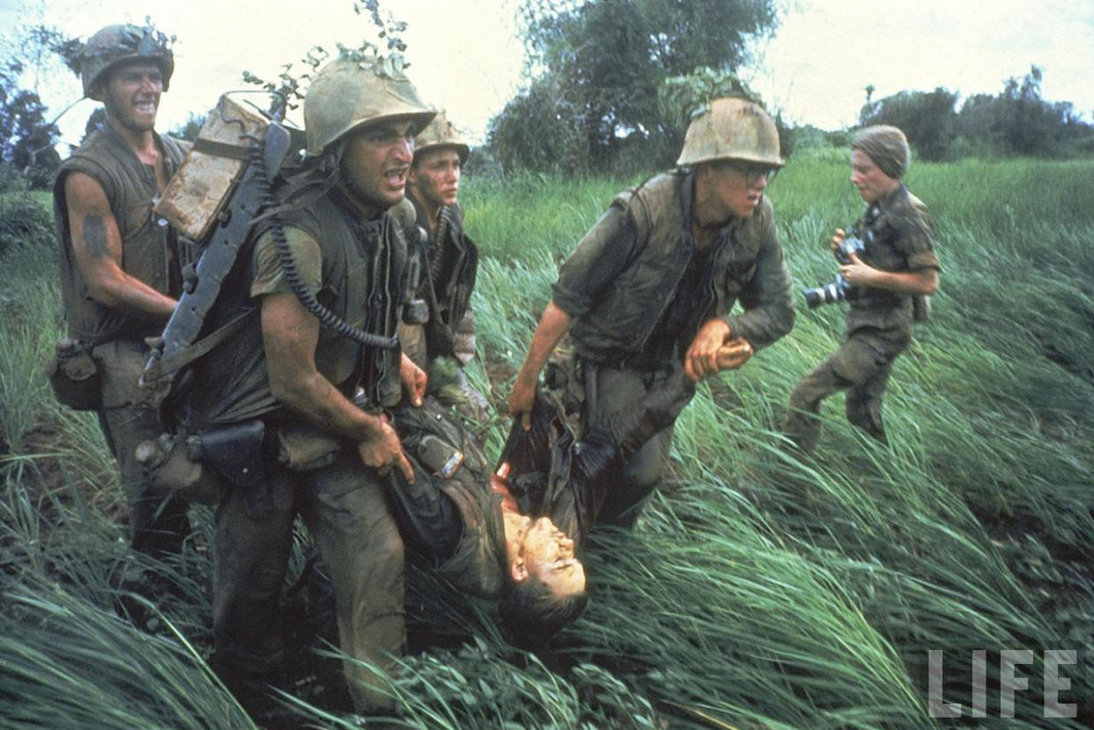 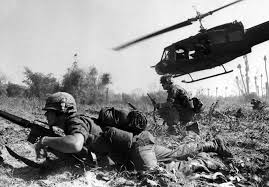 Vietnam War Timeline
1964: Gulf of Tonkin Incident and Resolution
1965: US Troop Levels top 200,000
1967: MLK Jr. speaks out against war
1968: Tet Offensive / My Lai Massacre
1969: Massive anti-war demonstration in D.C.
1973: Cease-fire signed in Paris
1975: Last Americans leave Vietnam as Saigon falls
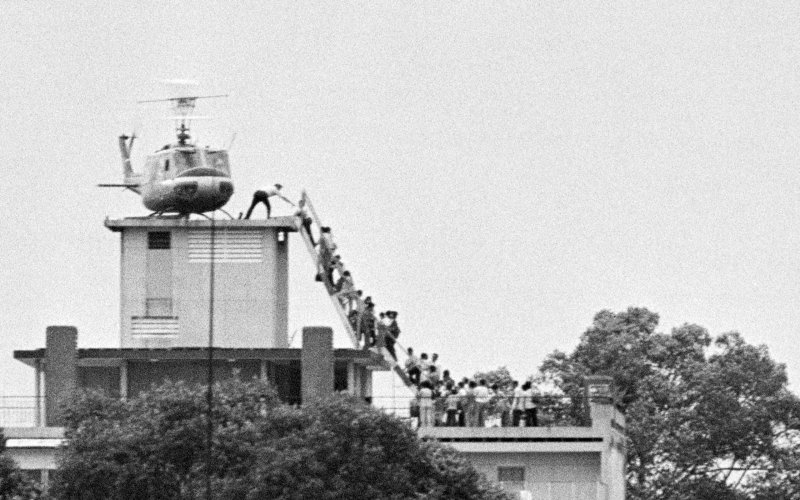 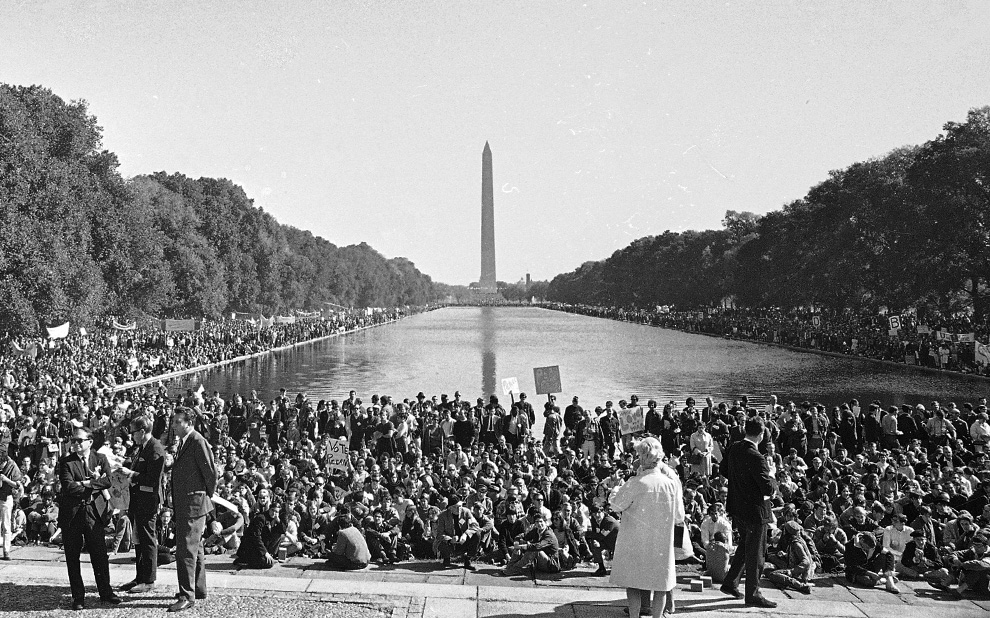 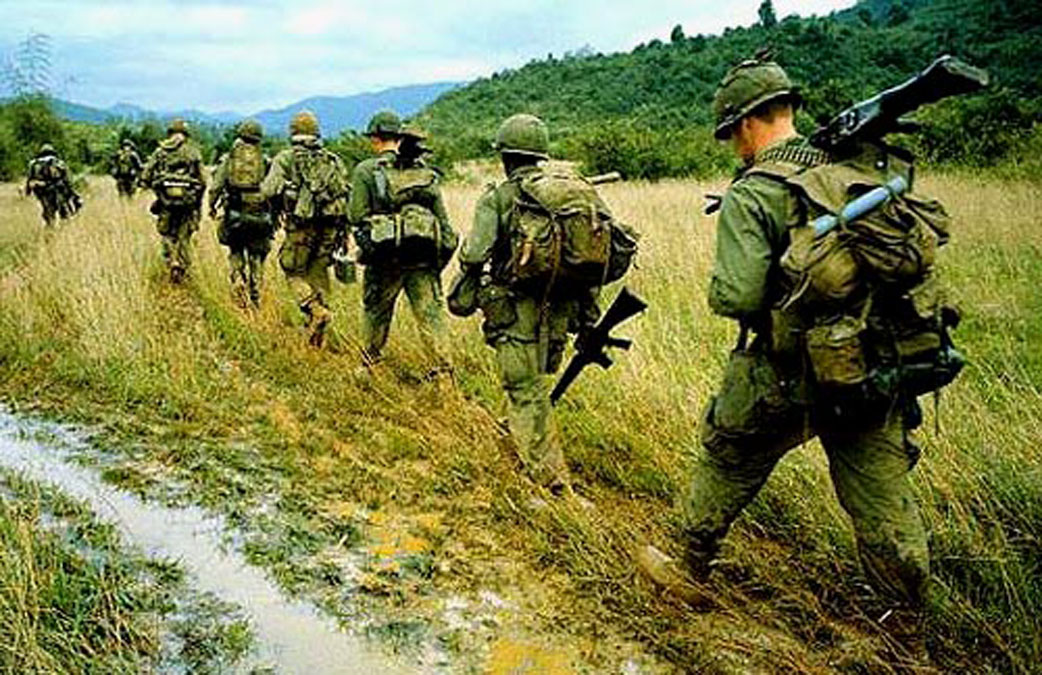 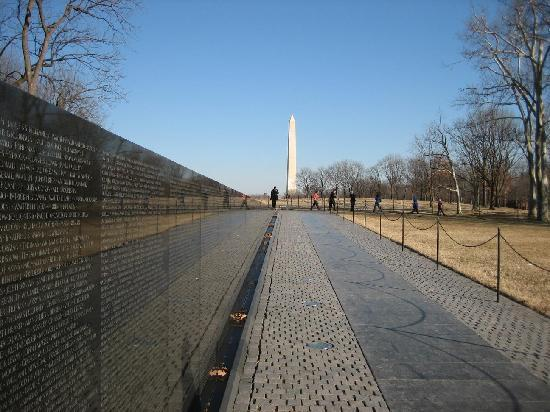 Lasting Impact
58,220 U.S. military casualties

Many veterans suffer from PTSD and cancer

Set the precedent for anti-war movements 

Today, Vietnam is a communist country
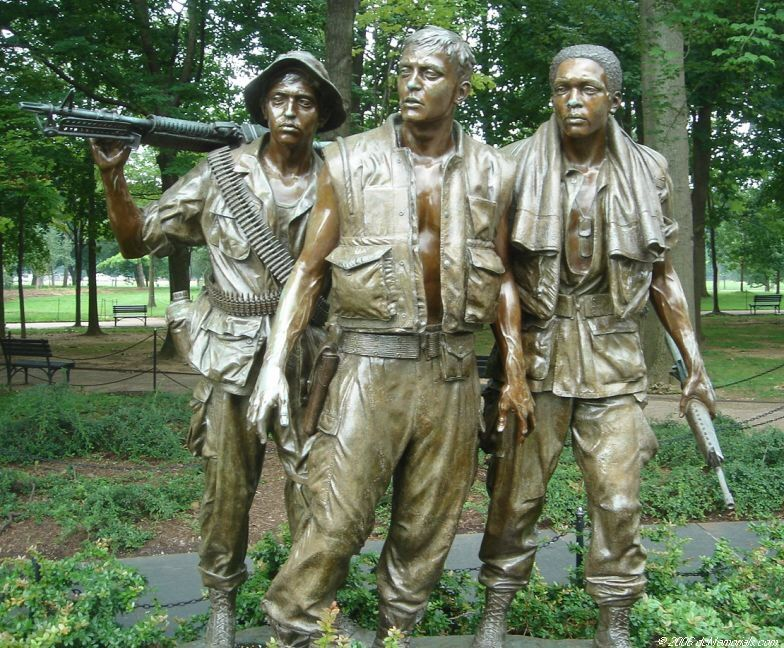 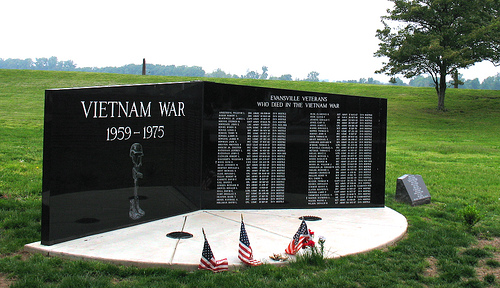